Vrh malega gospodarstvaZdravko PočivalšekMINISTERLjubljana, 12.5.2015
http://www.mgrt.gov.si/
http://www.gzs.si/
TOP 5 dosežkov v 2014
Več lastniškega kapitala
Uveden instrument semenskega kapitala (konvertibilna posojila: 18 MSP, lastniški kapital: 2 MSP)
Podprtih 25 MSP v višini 25 mio EUR s tveganim kapitalom v obdobju 2009-2014
	 

Mikrokreditne linije
Dodeljeni mikrokrediti (Slovenski podjetniški sklad): 213 mikro podjetij v višini 5 mio EUR
Dodeljene garancije za bančne kredite s subvencijo obrestne mere (Slovenski podjetniški sklad): 411 MSP v višini 83,3 mio EUR (za investicije in obratna sredstva)
Dodeljeni neposredni krediti (SID banka): 347 MSP v višini 88,2 mio EUR   


Modri predpisi
vzpostavljen Poslovni SOS za poslovne subjekte – Reši težavo z državo! (http://www.poslovnisos.gov.si/)
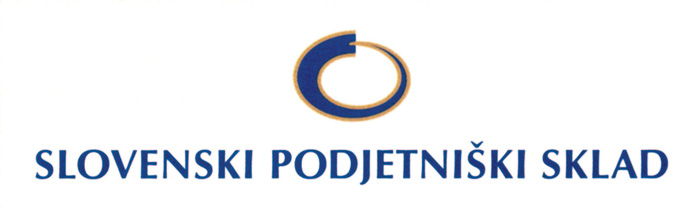 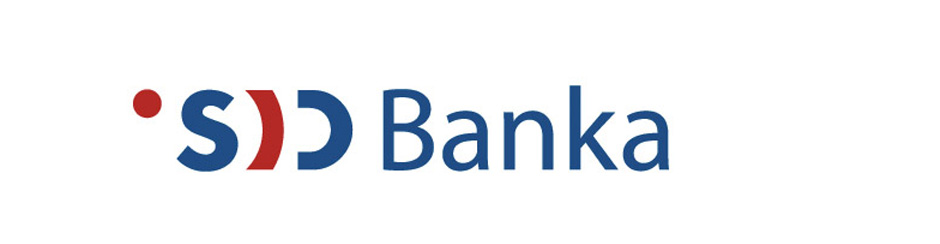 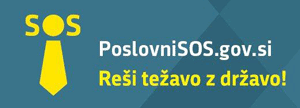 TOP 5 dosežkov v 2014
4. Zaposlovanje mladih raziskovalcev 
podprtih 150 zaposlitev mladih raziskovalcev v višini 4,2 mio EUR 



5. Okrepitev podpore preboju na trge (SPIRIT)
Podpora aktivnostim internacionalizacije podjetij v višini 2 mio EUR:
tržne raziskave tujih trgov, podpora sejemskim predstavitvam in podpora slovenskim poslovnim klubom v tujini,
Izobraževalni program ITM, skupinske predstavitve na mednarodnih sejmih v tujini,
17 gospodarski delegacij,
Portali (izvozno okno, SloveniaPartner)
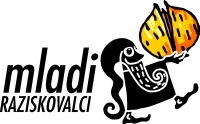 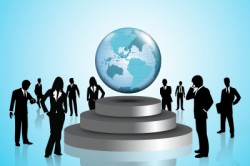 TOP 10 NAPOVEDI
Finančni „dvojčki“
kombinacija finančnih instrumentov in vsebinske podpore (usposabljanje, mentoriranje, mreženje)

2. Mikrokreditne linije
Slovenski podjetniški sklad: izvajanje garancijske linije kombinirane s subvencijami 
     obrestnih mer, mikrokreditov. Poleg tega tudi nadaljevanje lastniškega financiranje.
SID banka: izvajanje kreditov (4 kreditne linije v okviru posojilnega sklada, 
     energetska učinkovitost)

3. Podjetniški pospeševalniki 
finančna podpora, mentoriranje, usposabljanje, fizična infrastruktura

4. Veriženje podjetij
nadgradnja določb, ki se nanašajo na omejevanje ustanavljanja in pridobivanja poslovnih deležev (z novelo ZGD, sprejem v DZ 2015)
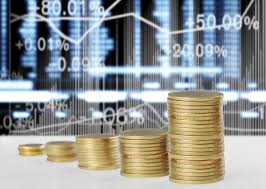 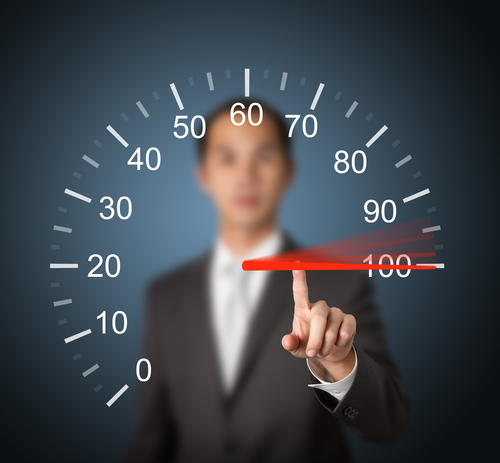 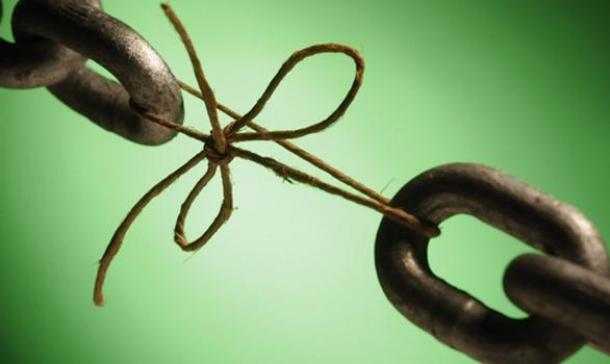 10 TOP NAPOVEDI
5. Poenostavitev postopkov pri SID banki 
omilitev pogojev pri pridobivanju neposrednih kreditov v okviru posojilnega sklada:  
povečanje dovoljenega razmerja med neto finančnim dolgom in EBITDA na 6
znižanje zahtevano število zaposlenih pri končnih prejemnikih posojila s 3 na 2
znižanje hkrati minimalnega zneska posojila iz 100.000 na 30.000 EUR
zmanjševanje zahtevane dokumentacije pri kreditih manjše vrednosti
v zavarovanje tudi bodoče terjatve ustrezne kvalitete

6. Modri predpisi
uvedba MSP testa v 2016 (v okviru projekta ePredpisi) do 30.6.2016

7. Modra deregulacija
realizacija 1. paketa ukrepov prenove zakonodaje reguliranih dejavnosti in poklicev do 31. 12. 2015 (turizem, trgovina, 
pokopališko - pogrebne dejavnosti, gradbeništvo, dimnikarska dejavnost, detektivske dejavnosti, dejavnosti šol vožnje, 
odvetništvo, veterinarstvo, sociala)
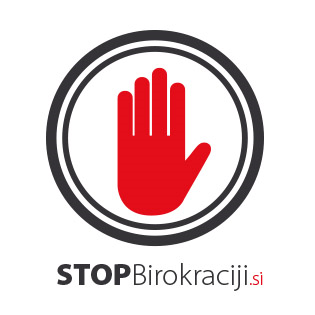 10 TOP NAPOVEDI
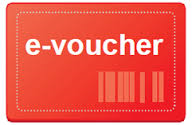 8. Pospešitev komercializacije znanja in tehnologij
 uvedba e-vavčerja za spodbujanje sodelovanja podjetij z JRO pri realizaciji svojih inovativnih  idej


9. Usklajena podpora podjetništvu
informiranje in svetovanje preko nacionalne VEM in mreže VEM točk


10. Okrepitev podpore preboju na trge
Program za spodbujanje internacionalizacije 2015- 2020 in akcijski načrt MI 2015-2016
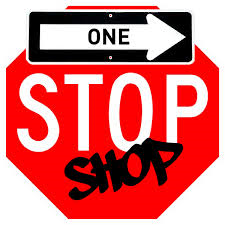 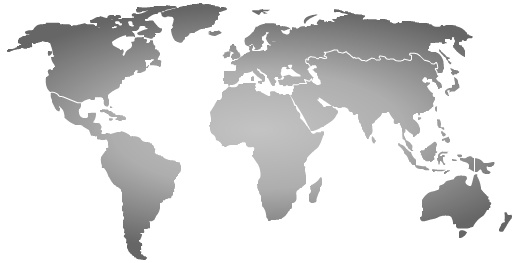